WEBER COUNTY SHERIFF’S OFFICEPLAIN CITY
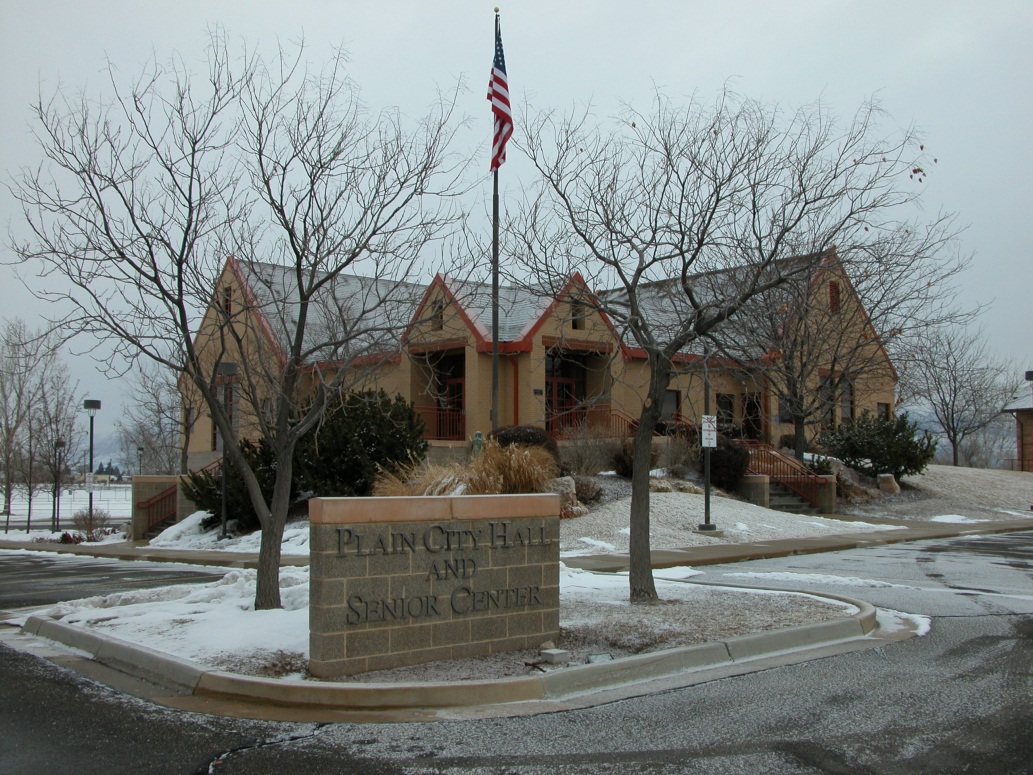 2013 YEAR END REPORT
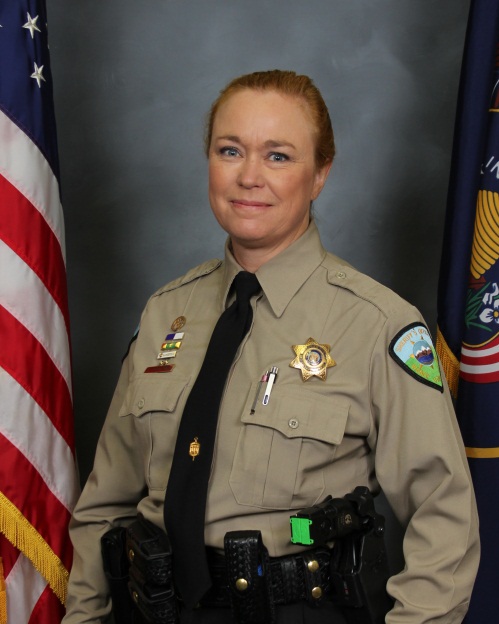 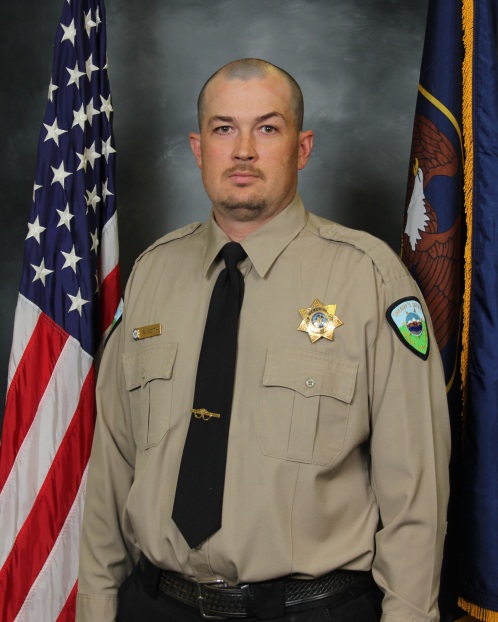 PLAIN CITY DEPUTIES
Kathy Stoffers
Weston Voth
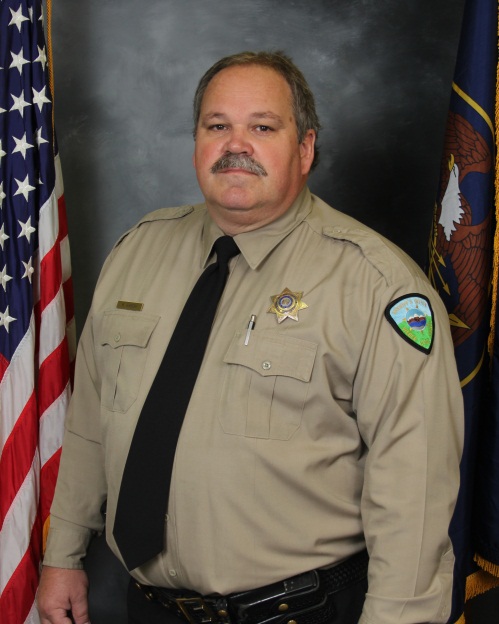 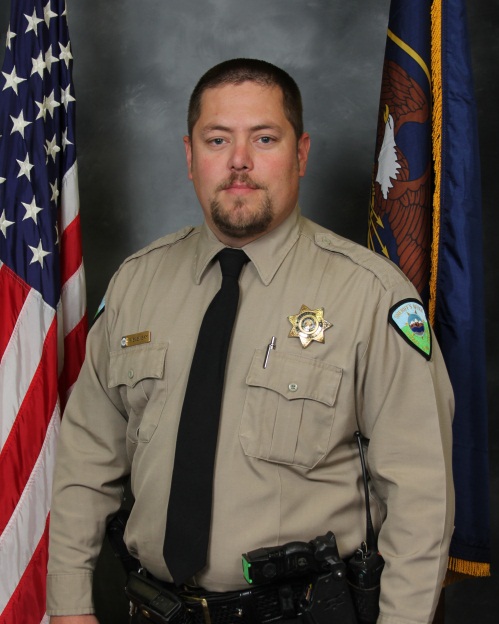 Paul Babinsky
Mark Hirschi
RESOURCE SHARING
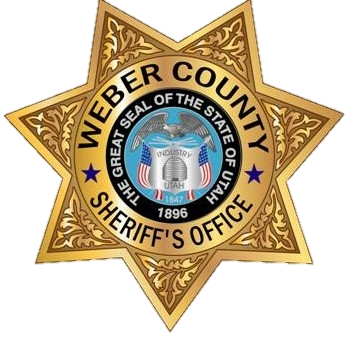 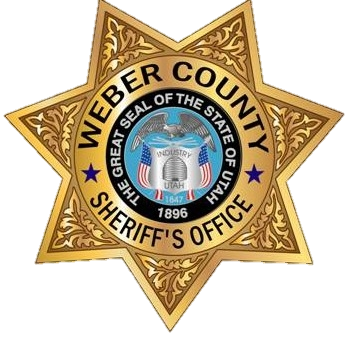 PATROL
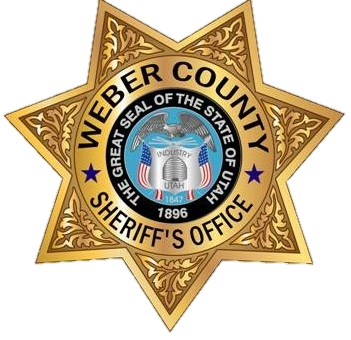 WEST PRECINCT
RESOURCE OFFICERS
DEPUTY DOUG NEY
FREMONT HIGH SCHOOL
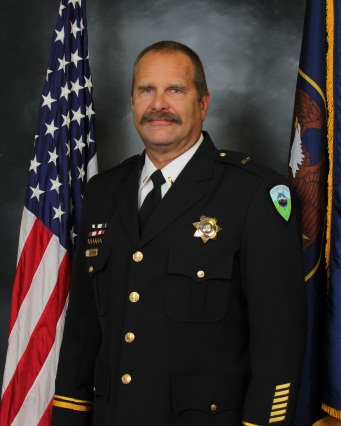 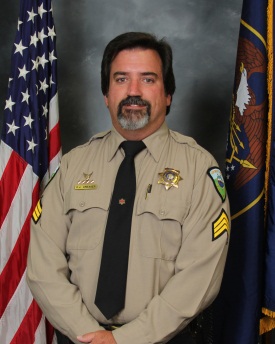 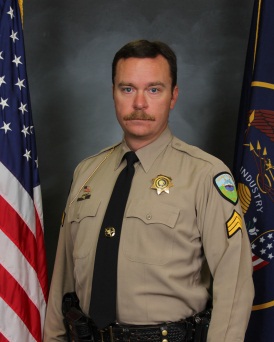 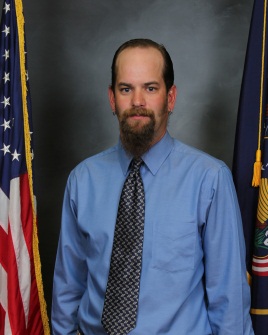 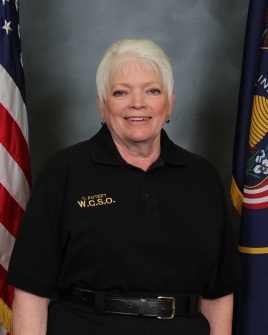 Sgt. Dave Creager
Supervisor
Sgt. Brion Flinders
Strike Force
Lt. Doug Coleman
Commander
Agent Matt Jensen
Strike Force
Chris Poteet
Secretary
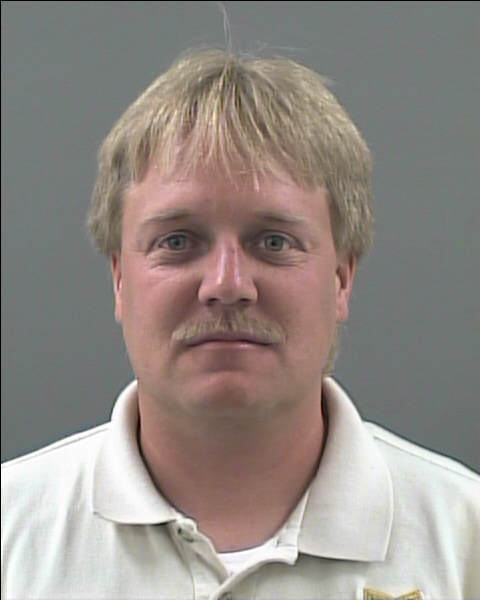 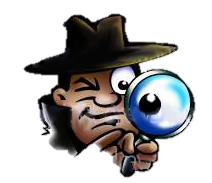 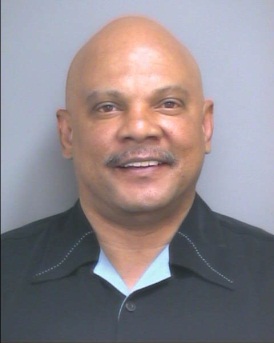 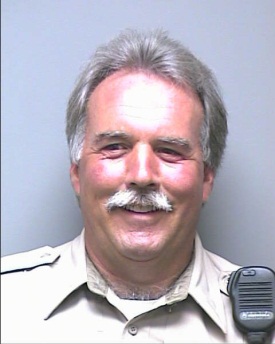 Les Townsend
Civil
Pat Donehoo
Civil
Ryan Read
West Detective
INVESTIGATIONS
Steve Haney
West Detective
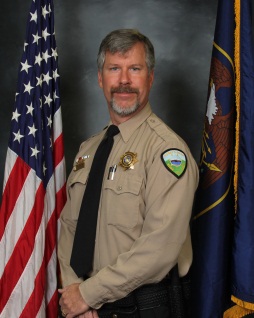 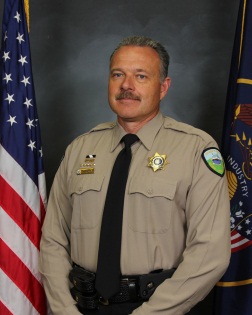 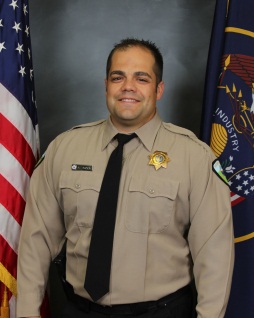 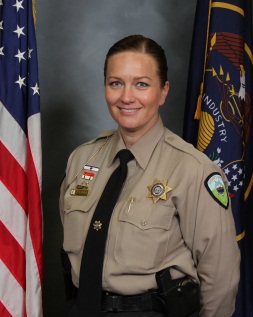 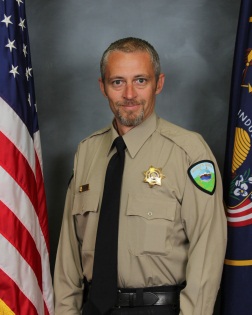 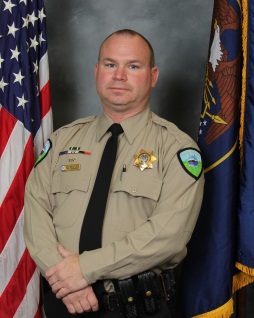 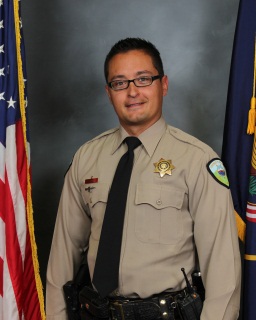 Don Kelly
RTTC
Eric Jones
General
Scottie Sorensen
Financial Crimes
Stephanie Tatton
Sex Crimes
Wade Follum
East
Jeremy Rock
East
Cam Hartman
ICAC
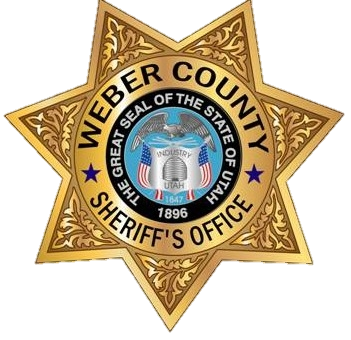 ALL THE OTHERS…
CALLS FOR SERVICE
TOTAL CALLS
	2009	     1485
	2010	     1788
	2011	     1738
	2012	     1584
	2013	     2023
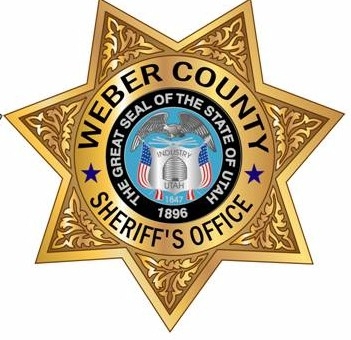 INCREASES IN OFFICER INITIATED ACTIVITIES
STOPS & CITATIONS 5-YEAR COMPARISON
COMMUNITY POLICING
THE RAIL TRAIL PROJECT
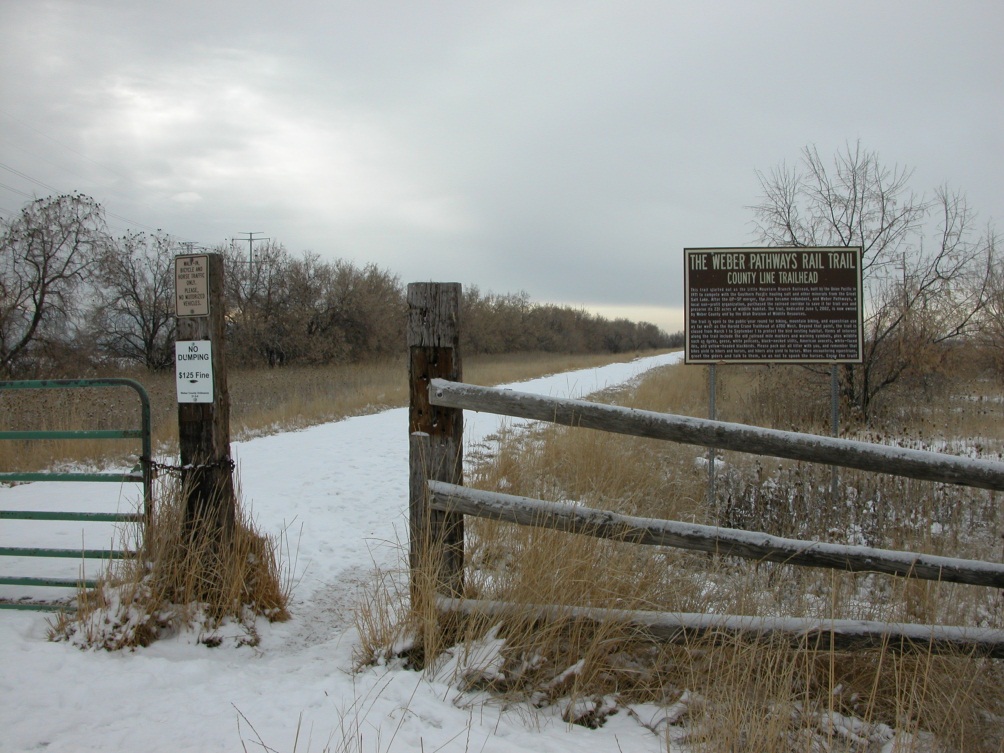 LitterinG

LEWDNESS
DRUGS
       Drinking
3500 W. 4000 N.
SOLUTION: Closing the Trail System Between 11:00 P.m. to 6:00 A.m. and posting “NO Overnight Parking” Signs TO Discourage ILLEGAL ACTIVIES.
OH SNAP!
SCHOOL VISITS
PLAIN CITY ELEMENTARY
145
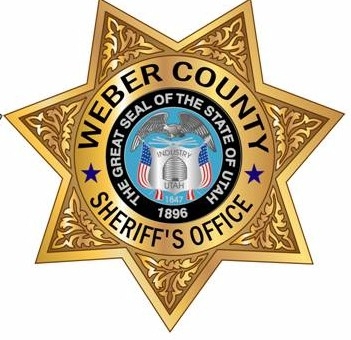 WELCOME SCHOOL RESOURCE
OFFICER MIKE CHATELAIN!
HIGH CALL VOLUME LOCATIONS
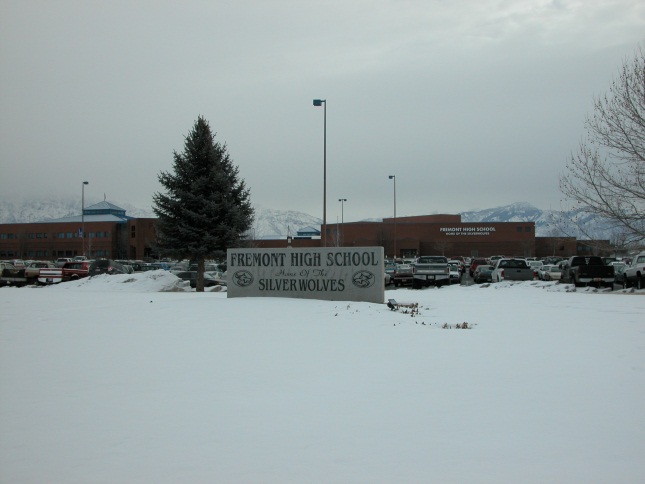 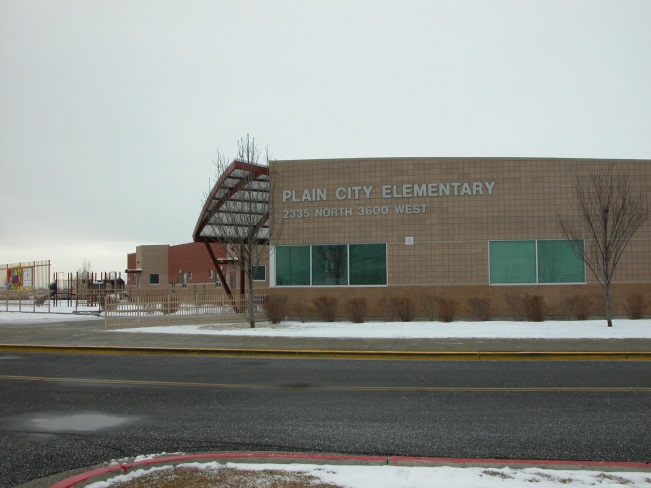 142
172
376 Calls
FREMONT High
PLAIN CITY ELEM
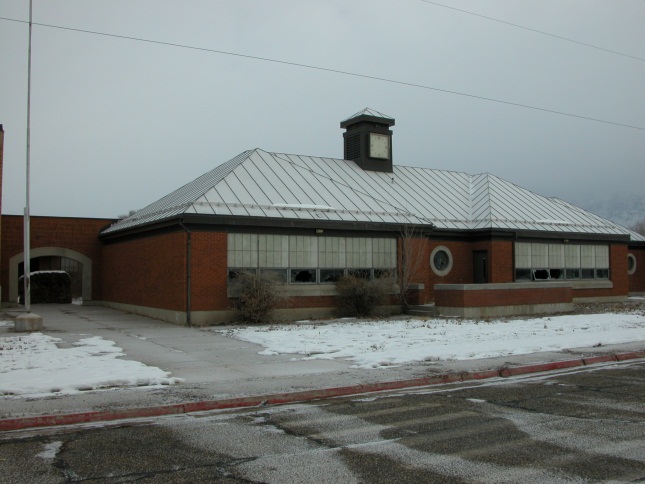 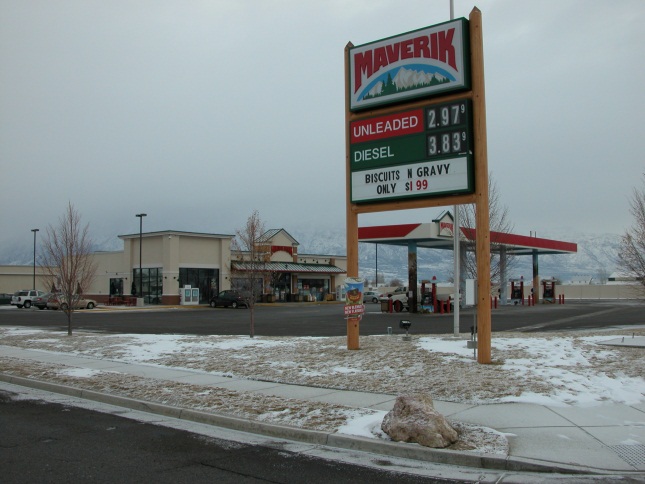 36
26
18.5% 
Of total
MAVERIK
OLD SCHOOL
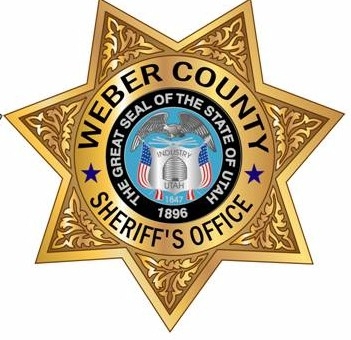 CRIME PATTERNS AND CONCERNS
Total call volume increased significantly in 2013.  This was primarily due to an increase in traffic enforcement and community-policing efforts.
Overall, violent crime and property crime rates remain very low.  
Deputies continue to respond to the old Plain City Elementary building on trespassing, vandalism, and suspicious activity calls. 
Occasionally, serious crimes do occur such as the armed robbery at Maverik.
No major crime patterns were detected within the city.
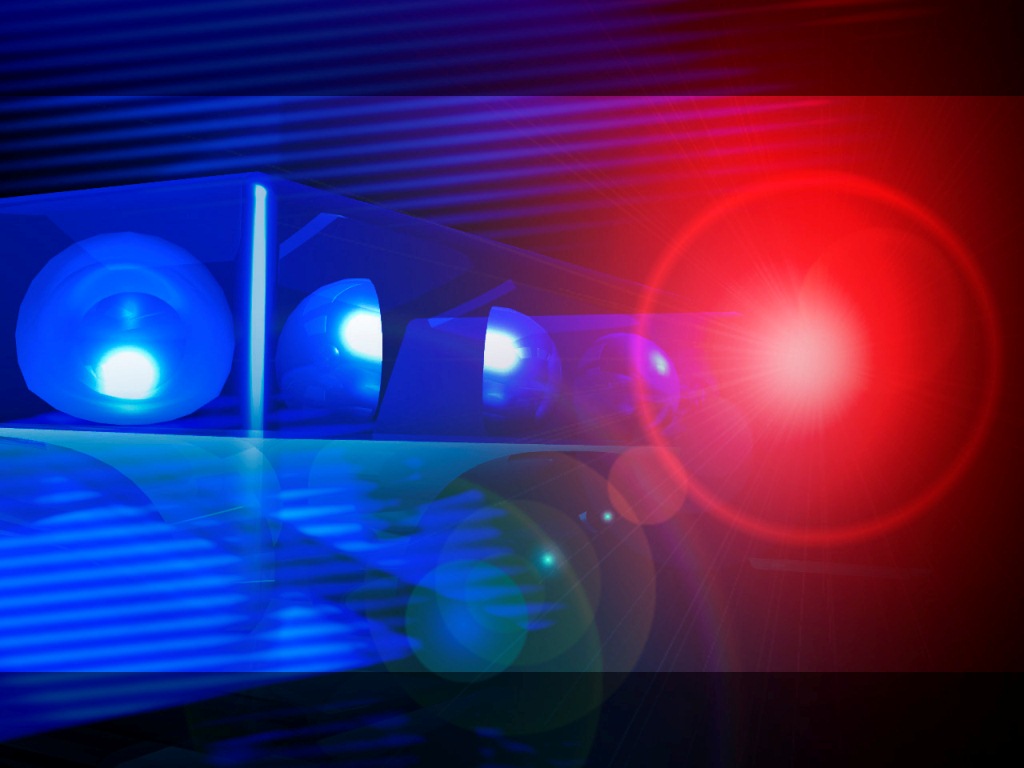 QUESTIONS?
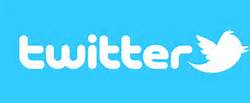 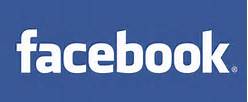 Follow us online @ 
www.co.weber.ut.us